Women’s International Shipping and Trading Association    |   www.WISTAInternational.com
WISTA in Numbers
Diverse, Stronger, and Inclusive
The future of maritime trade & logistics industries
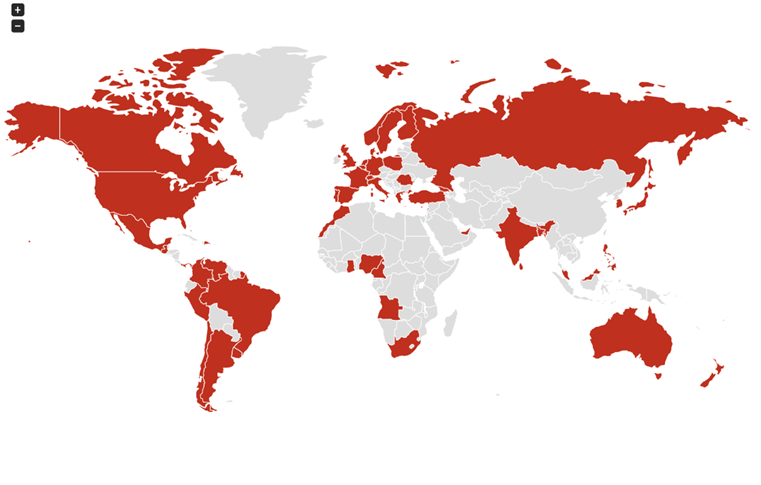 WISTA International ExCo 2023 - 2024
Committees
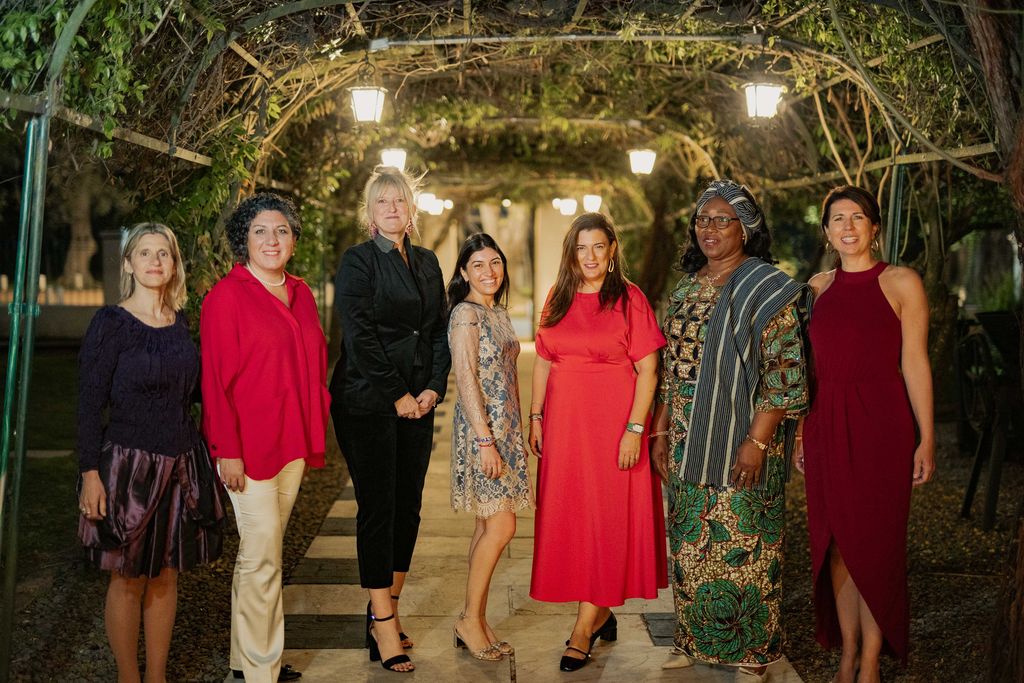 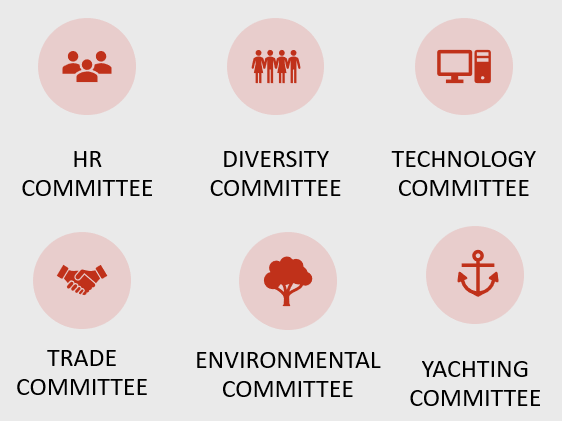 Meredith Kirby
WISTA USA 
Member
Dafne Angelidis
WISTA Argentina
Member
Connie Roozen
WISTA The Netherlands
Treasurer
Elpi Petraki
WISTA International
President
Jemilat Jawula Mahamah 
WISTA Ghana
Secretary
Nazli Selek
WISTA Turkey
Member
Raimah Chowdhurry
WISTA Bangladesh
Member
WISTA International Cooperation
IMO Consultative Status
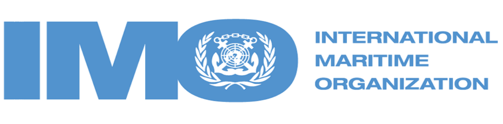 WISTA International was approved for IMO Consultative Status by Council in July 2018
Women in Maritime-IMO & WISTA International Survey 2021
IMO-WISTA Speakers Bureau
UNCTAD Observer Status
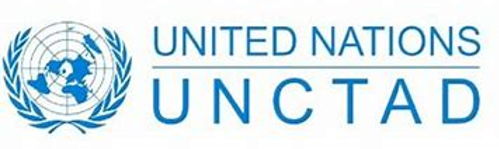 WISTA International was granted Observer Status by the United Nations Conference on Trade and Development (UNCTAD) in July 2023
Further Education
Research Projects
IMO & WISTA Accelerator Program
ICS Scholarship
Women in Maritime | Training: Presenting with confidence NRF-WISTA
APEC SEN - WIMA - WISTA International Executive Certificate Course
Impact of Covid-19 on Women in Maritime
Diversity and Inclusion Pledge
Gender Diversity Handbook
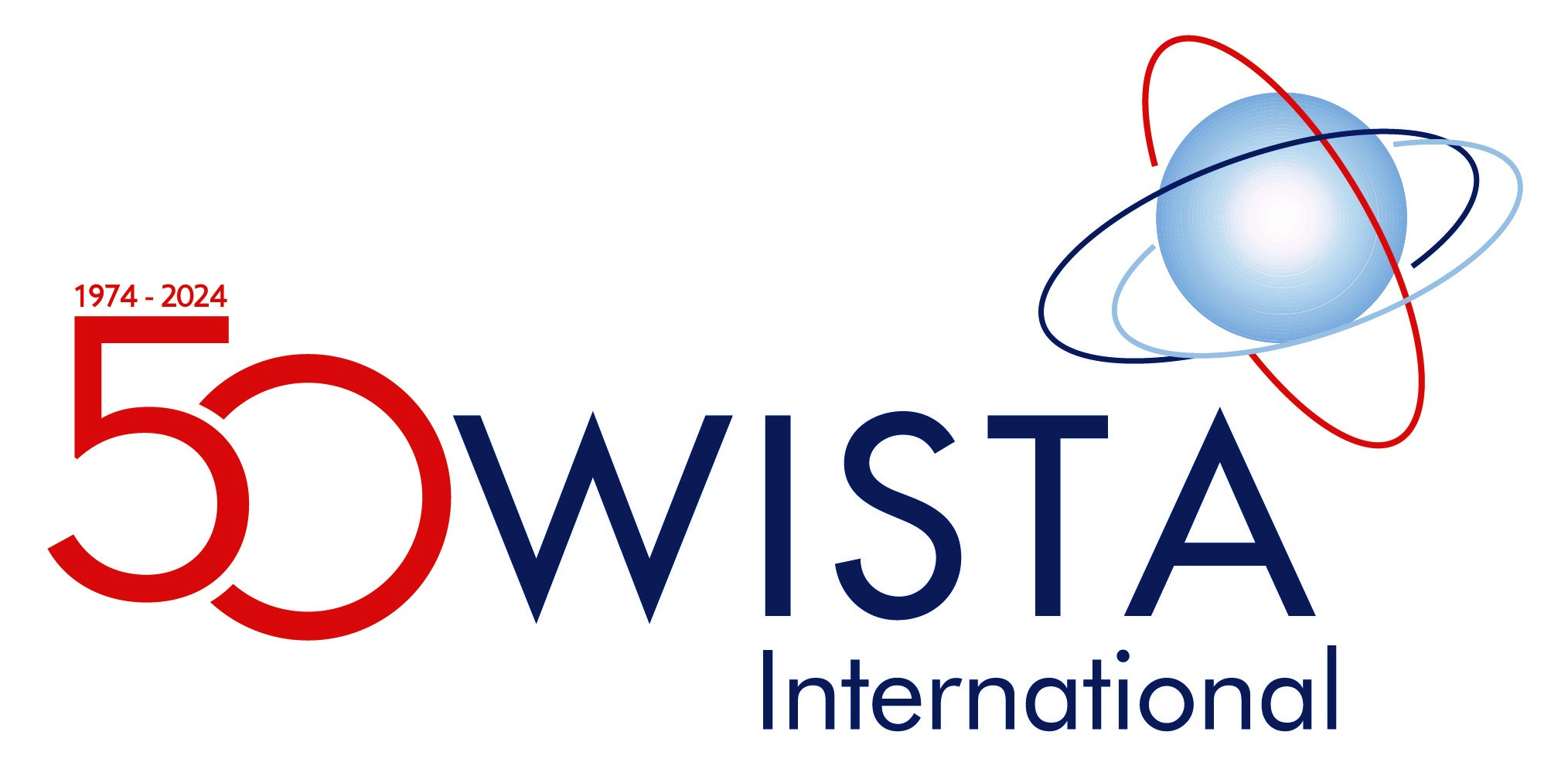 WISTA Meetings & Conferences
Annual General Meetings and Conferences
2024 Limassol
2025 Barcelona
Regional Conferences
WISTA MED
WISTA Atlantic Forum 
WISTA Nordic
WISTA Asia Pacific Region
WISTA Africa
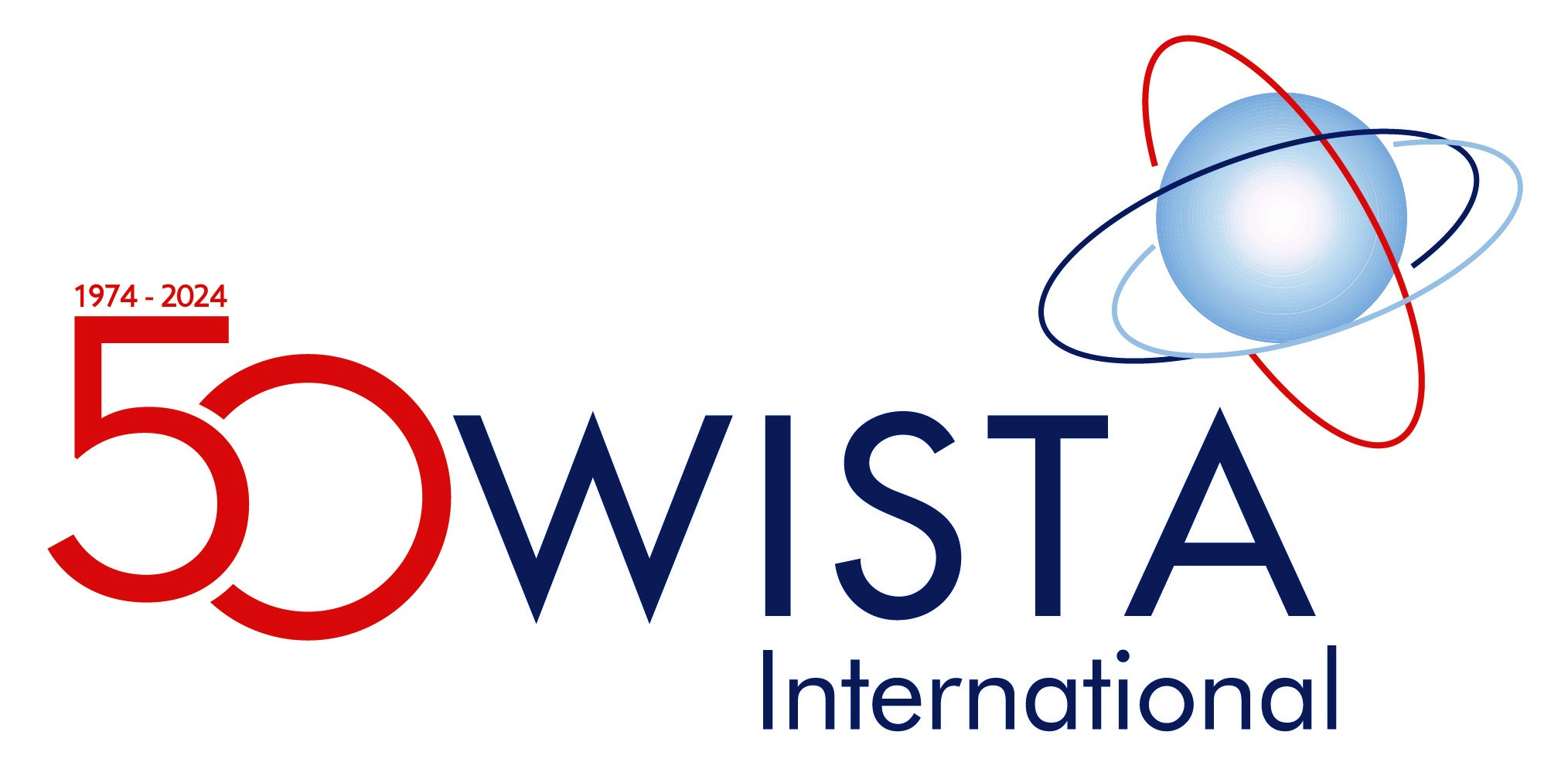 PROFESSIONAL – DYNAMIC – COMMITTED - OPEN-MINDED
Women’s International Shipping and Trading Association   www.wistainternational.com